冀教版六年级数学下册第三单元
测量土豆体积
WWW.PPT818.COM
教学目标
1．探索生活中一些不规则物体体积的测量方法，学会综合运用所学知识测量计算不规则物体体积，加深对已学知识的理解。
2．培养动手实践能力，提高同学们综合应用数学知识和方法解决实际问题的水平。
3．感受数学知识之间的相互联系，体会数学与生活的密切联系，树立运用数学解决实际问题的自信。
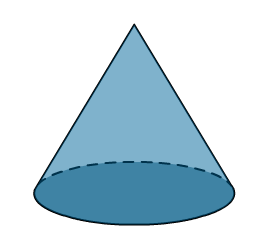 规则物体
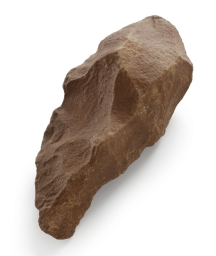 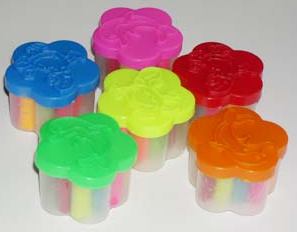 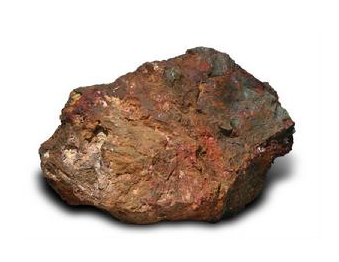 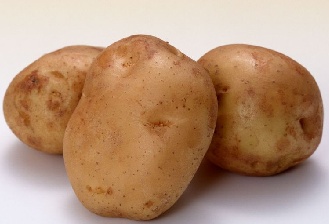 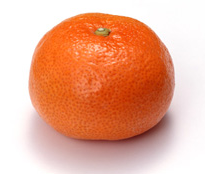 不规则物体
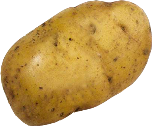 小组测量，将结果记录到下表中。
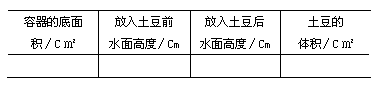 活动提示：
1.观测数据时要注意科学准确。
2.要注意保持教室和桌面的卫生。
3.容器中的水要适量，既不能太多，也不能太少。
用同样的方法测量铁块的体积。
提醒：先用天平称铁块的质量。
小组测量，将结果记录到下表中。
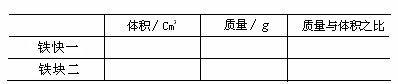 拓展延伸
不同金属，质量与体积的比值。
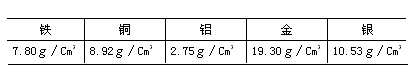 补充练习
1.求石块的体积。
水位
2cm
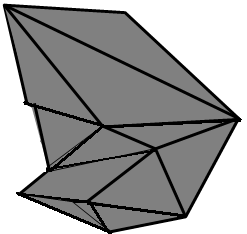 3.14×10²×2
10cm
2.圆柱形水桶的内半径30厘米，圆锥形零
件底面半径是10厘米。求圆锥零件的体积。
5
3.14×30²×5
10
30
（图中单位：厘米）
3. 通过顶点把圆锥切成同样的两份，它
的纵切面10平方厘米，求底面积和体积。
5cm
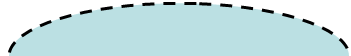 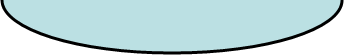 分析：要求底面积和体积，关键是求底面积，而要求底面积，只要求出它的半径就
可以了。
那么如何求出半径呢？
5cm
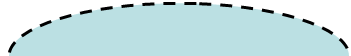 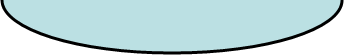 3. 通过顶点把圆锥切成同样的两份，它
的纵切面10平方厘米，求底面积和体积。
分析：要求底面积和体积，关键是求底面积，而要求底面积，只要求出它的半径就
可以了。
5cm
10cm²
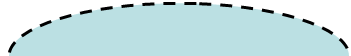 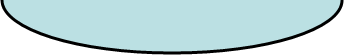 Xcm
5×2X÷2=10
解得X=2
3.14×2²=12.56m²
12.56×5÷3=       m²
4.圆钢的底面半径是5厘米，求圆钢的的体积。
解法1：
8cm
设水桶的底面积X平方厘米，则圆钢体积9X立方厘米。
4cm
9cm
水         位
解法2：
圆钢的长是：
8÷4×9=18cm
4X=3.14×5²×8
解得X=157
3.14×5²×18
=1413cm³
9X=9×157=1413cm³
总结回顾
1.这次数学实践活动我们都测量了哪些物体的体积？2.你都有哪些收获或体会？ 3.如果你想继续探索，还有哪些问题需要帮助解决？